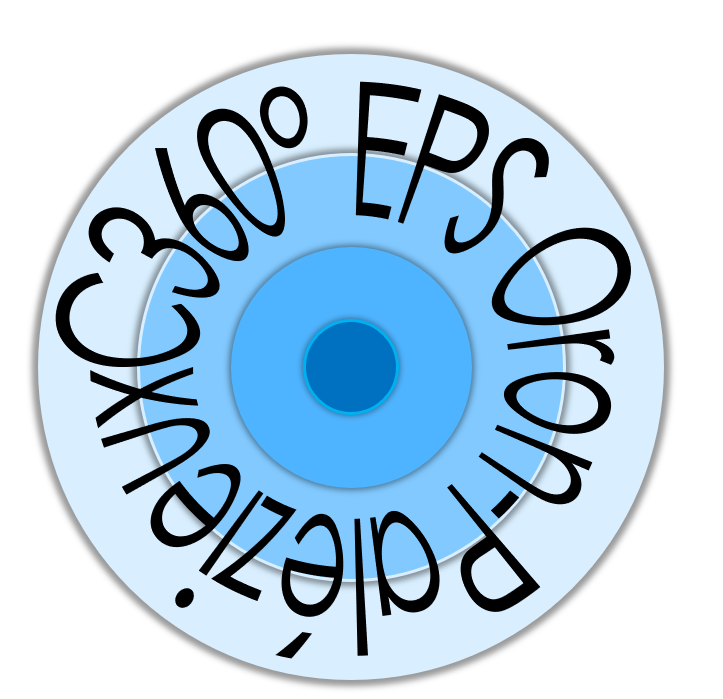 Présentation du concept au Conseil d’établissementmercredi 13 septembre 2023
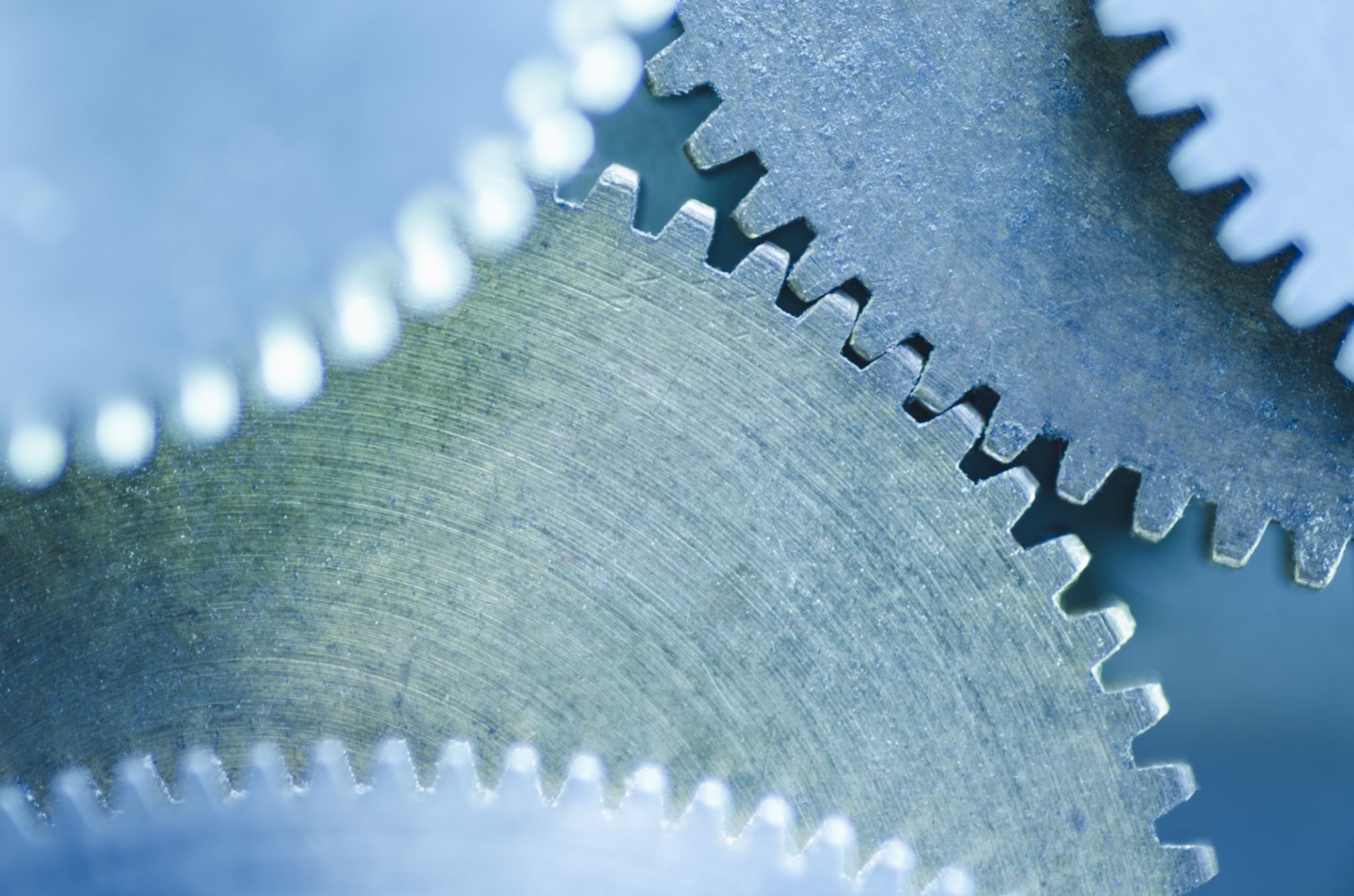 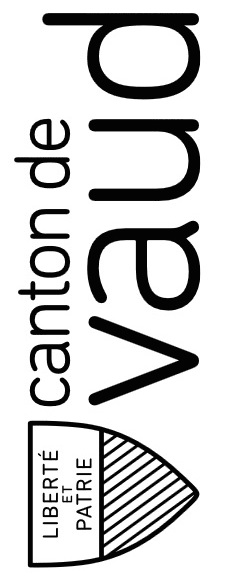 [Speaker Notes: Une fois validées par le Conseil de direction, les prestations sont progressivement mises en œuvre au sein de l’établissement. 

Chaque équipe assume la part qui lui revient dans les processus décrits et participe pleinement, dans une posture réflexive, au processus d’évaluation des prestations.
Le déploiement du concept se fait de manière progressive, à partir de la rentrée scolaire 2023-2024, dans l’attente du retour de l’organe cantonal en charge de l’analyse des concepts fournis par les établissements. 
Le Conseil de direction définit les modalités d’évaluation du concept. A la fin de chaque année scolaire, un bilan est réalisé sur la base des éléments récoltés par les différentes équipes et transmis à la direction. Ces éléments sont ensuite analysés à la lumière des critères définis pour évaluer le degré d’atteinte des objectifs.]
Fruit du travail du comité de projet
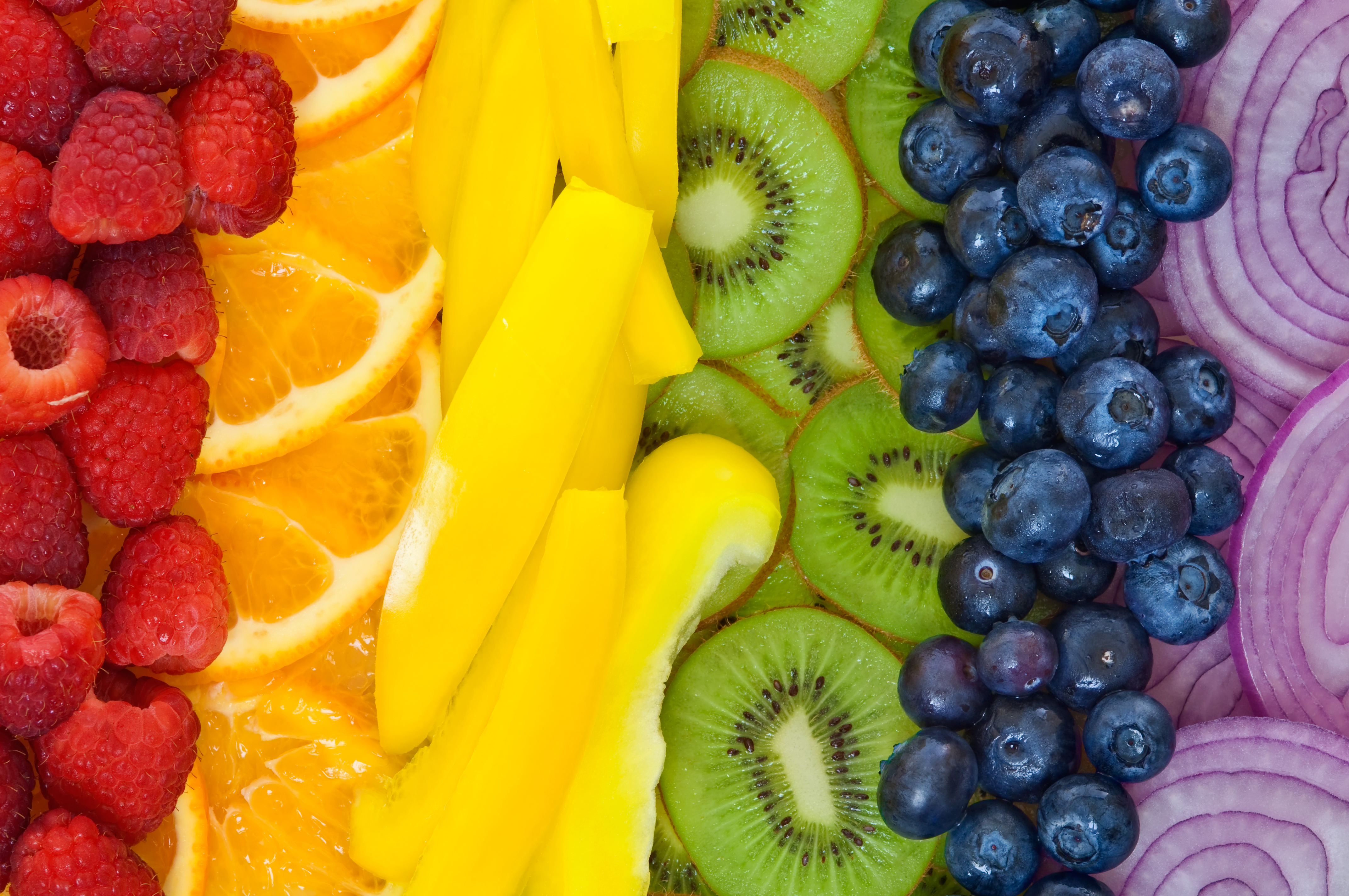 [Speaker Notes: Le processus d’élaboration du concept s’est déroulé en sept étapes, entre novembre 2019 et juin 2023.
Le concept se veut évolutif, de manière à rester en capacité d’absorber les changements qui interviennent régulièrement dans l’environnement scolaire. Chaque année, un bilan est effectué sous la responsabilité du Conseil de direction, afin de déterminer si le dispositif répond aux besoins inventoriés ou si de nouveaux besoins ont entretemps émergé.]
Un environnement scolaire favorable à la réussite
Garantir une collaboration efficace entre intervenants en milieu scolaire
Optimiser l’exploitation des ressources
Créer une alliance éducative
Porter une attention toute particulière aux moments dits de transitions
Créer des synergies avec les structures existantes dans le tissu local
[Speaker Notes: Dans notre style de gouvernance, nous adoptons la stratégie dite du poulpe. Fort de ses trois cœurs et de son cerveau central qui communique avec huit tentacules équipés de millions de capteurs, le poulpe a peaufiné au fil du temps ses stratégies d’évolution et a développé des capacités cognitives hors du commun. Un flux permanent d’informations circule entre ses systèmes nerveux périphériques et son système central. Cet animal fascinant à tous les points de vue constitue une source d’inspiration pour qui accepte de se décentrer et de regarder le monde autrement.
A l’image du fond marin, nous veillons à ce que chaque équipe fonctionne avec le degré d’autonomie que lui attribue le Conseil de direction qui, dans son rôle de pilotage et de coordination, veille à ce que les actions d’une équipe profitent à l’évolution et au développement du système dans son ensemble. 

Le C360° que nous développons dans notre établissement s’ancre dans cette vision managériale.
Sur le schéma qui suit, les équipes constituées conduites par le Conseil de direction (CDir) sont représentées par le poulpe. 
Les équipes qui ne relèvent pas ou que partiellement de la responsabilité du directeur, ainsi que les partenaires réguliers sont attachés aux récifs coralliens. Considérons-les comme autant d’éléments indispensables à l’évolution des élèves de notre établissement, à leur bien-être et à la réussite de leur parcours scolaire. 
Cet environnement doit être en mesure d’accueillir et de nourrir les élèves dans toute leur diversité pour leur permettre d’évoluer et de se développer de manière harmonieuse, dans la prise en considération de leurs capacités propres et de leurs besoins spécifiques. 
Notre concept d’établissement, représenté par l’image du nautile, relie dans la même visée inclusive les différents corps professionnels qui gravitent dans le périmètre scolaire et périscolaire des élèves, quant à eux illustrés par les poissons qui évoluent dans cet environnement.

Référence : «La stratégie du poulpe», par Emmanuelle Joseph-Dailly, Editions Eyrolles, 2021, ISBN 978-2-416-00269-4]
Site internet
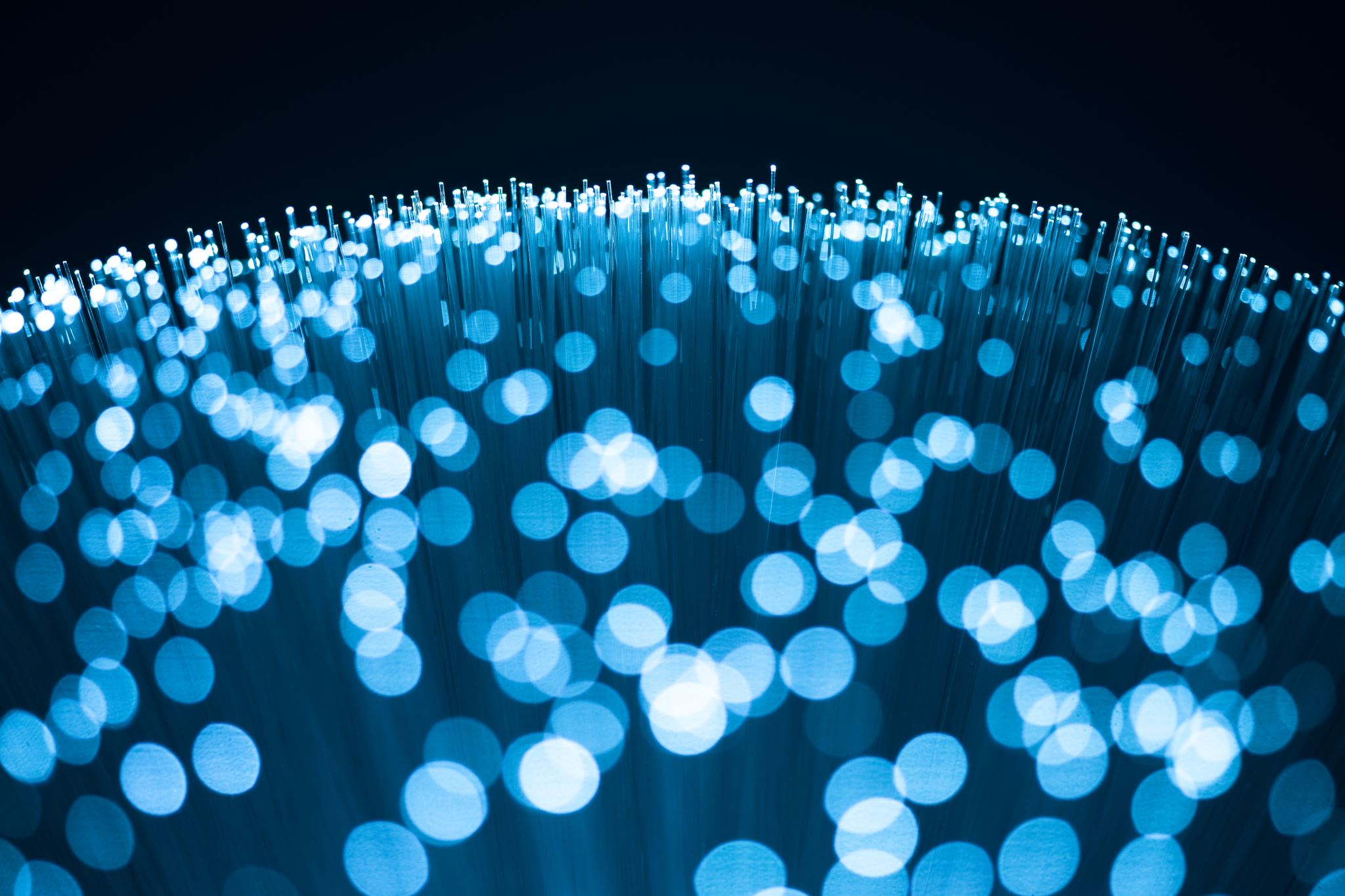 [Speaker Notes: Nous avons opté pour un format numérique. A cet effet, le comité de projet a développé avec l’aide d’un enseignant expert en la matière une plate-forme dédiée accessible à partir de l’intranet de l’établissement.
Cet espace de travail vise à faciliter la tâche des corps professionnels qui œuvrent en milieu scolaire. Il présente l’avantage de réunir sur une seule plate-forme les informations utiles, les ressources disponibles et les processus établis dans notre établissement. 
Chaque prestation fait l’objet d’une fiche pratique rédigée par le comité de projet. Il est ainsi aisé d’accéder aux prestations répertoriées dans les quatre niveaux d’intervention.
Christophe Roulet, enseignant au cycle 3 et également à l’Ecole des Métiers de Fribourg, a développé ce site sur la base des besoins exprimés par le comité de projet du concept.]
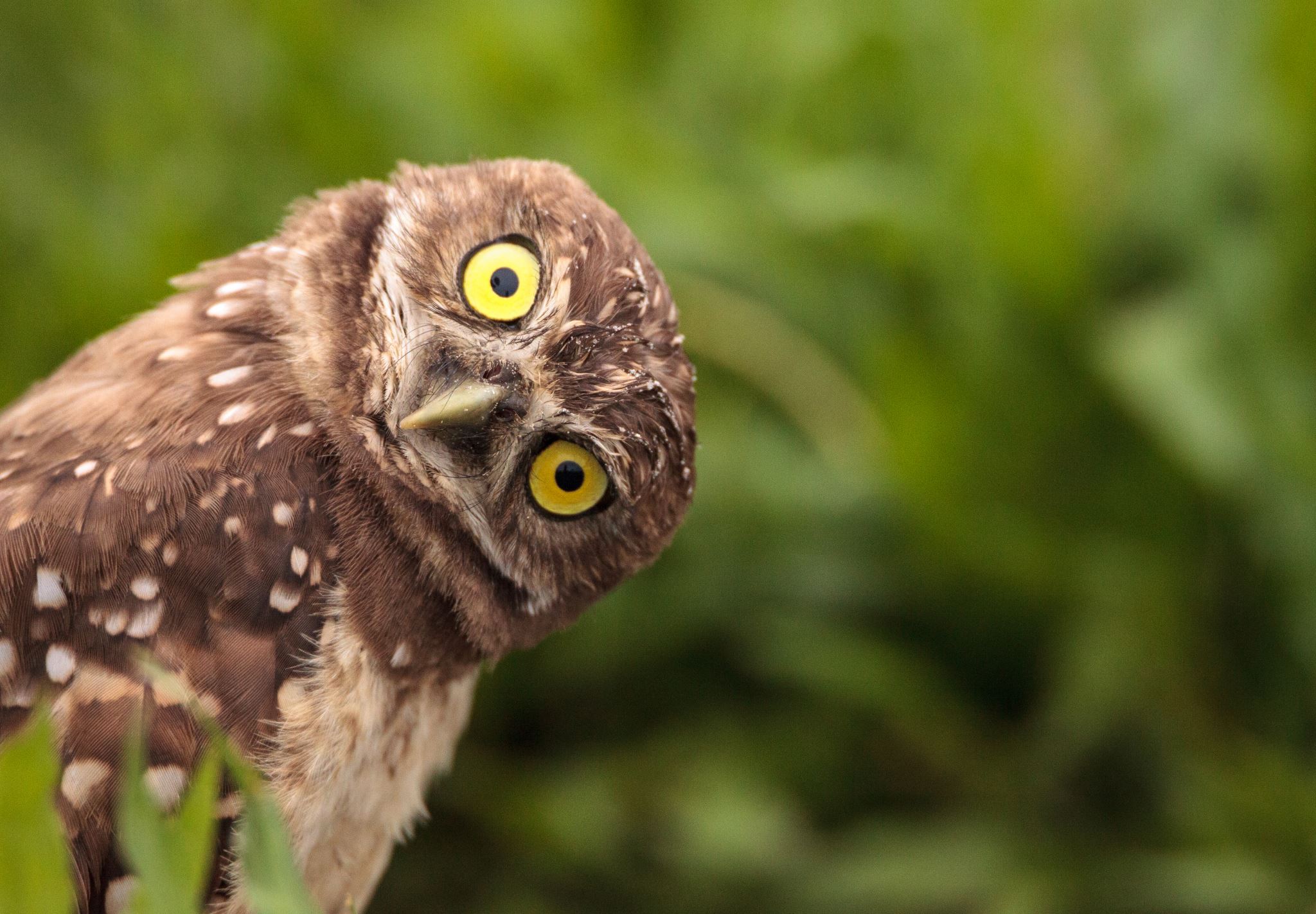 Prestacheck
[Speaker Notes: Une fois validées par le Conseil de direction, les prestations sont progressivement mises en œuvre au sein de l’établissement. Chaque équipe assume la part qui lui revient dans les processus décrits et participe pleinement, dans une posture réflexive, au processus d’évaluation des prestations.
Le déploiement du concept se fait de manière progressive, à partir de la rentrée scolaire 2023-2024, dans l’attente du retour de l’organe cantonal en charge de l’analyse des concepts fournis par les établissements. Le Conseil de direction définit les modalités d’évaluation du concept. A la fin de chaque année scolaire, un bilan est réalisé sur la base des éléments récoltés par les différentes équipes et transmis à la direction. Ces éléments sont ensuite analysés à la lumière des critères définis pour évaluer le degré d’atteinte des objectifs.
« Prestaschek » : par un système de questions successives, cet outil facilite la recherche de prestations.]
Priorités dans la mise en œuvre
Critères et indicateurs
Sondage réalisé en juin 2023
Moyenne 4,42 / 5
Moyenne 4,59 / 5
Moyenne 4,36 / 5